Enfermedad avanzada del VIH prevalencia en la población, y Meningitis criptocócica casos y muertes
Eline Korenromp
Información estratégica para acabar con las desigualdades, ONUSIDA, Ginebra
Formación sobre estimaciones del VIH y uso de datos, 
... región, lugar del taller, xx-aa febrero de 2025
Interfaz
Nueva interfaz CSAVR
Métodos
Exceso de mortalidad no relacionada con el SIDA entre las PVVIH
Validación
Revisión guiada de datos ART
Resultados
Enfermedad VIH avanzada
Determina las muertes por sida
Meningitis criptocócica
Principal parte de muertes atribuibles al SIDA (junto con la tuberculosis); prevenible si la infección se detecta/diagnostica y trata
Entradas de datos
WPP 2024
Riesgos de transmisión vertical
Ajuste ART
Reasignación de ART
Validación ART
Recuento de CD4 en el momento del diagnóstico
Prueba CD4 en el momento del diagnóstico
Cambios clave, espectro 2025
2
Prevalencia de la AHD: Definición de la OMS y estimación del espectro
Entrada del espectro, en Estadísticas del programa, Conocimiento del editor de estado:
Recuento de CD4 en el momento del diagnóstico inicial, adultos mayores de 15 años
Coincide con la GAM/OPS y el objetivo 2030 (próxima nueva estrategia mundial): El 95% de las personas recién diagnosticadas de VIH y de las que reinician la terapia antirretrovírica son sometidas a pruebas de detección de la AHD según el recuento de CD4 (o la estadificación de la OMS cuando no se dispone de CD4)

Estimación del espectro, en Resultados > Población total (todas las edades):
Número de personas con enfermedad por VIH avanzada, con subgrupos
Número de personas con AHD que no reciben TAR
Número con AND en ART
3
Estimación del espectro avanzado de la enfermedad del VIH: Colombia
Resultado provisional de la estimación generado a partir del archivo final del Espectro de 2024, no publicado en la actualización de la epidemia mundial de sida de 2024
4
[Speaker Notes: El aumento de la AHD en 2021 refleja un descenso temporal del número y la cobertura de la ART en adultos.]
Estimación del espectro de enfermedades avanzadas del VIH, para 2023: La mayoría de los casos se dan entre PVVIH no TARGA
Estimación provisional generada a partir de los archivos finales del Espectro 2024, no publicada en la actualización de la epidemia mundial de sida de 2024
5
Estimación de AHD Spectrum, para 2023: La mayoría de los casos se dan entre PVVIH no TARGA (proporciones)
Estimación provisional generada a partir de los archivos finales del Espectro 2024, no publicada en la actualización de la epidemia mundial de sida de 2024
6
Estimación de la meningitis criptocócica añadida a Espectro 2025: Estructura
Replicando: Rajasingham et al. The global burden of HIV-associated cryptococcal infection in adults in 2000: a modelling analysis. Lancet Infect Dis 2022;22:1748-55
El 78% evoluciona a meningitis
El 95% progresa a meningitis
7
Entre las PVVIH que desarrollan meningitis, entre el 20 y el 100% mueren a causa de ella
Estimaciones basadas en métodos e hipótesis de Rajasingham-R et al. Lancet Infect Dis 2022: 22: 1748-55
Depende de: Población de PVVIH por CD4 y estado de TAR, Cr. específico del país Prevalencia del antígeno y proporciones atendidas por CrAg
Meningitis criptocócica (MC)
Opciones de resultados del espectro: 
PVVIH en riesgo de CM
PVVIH con CM
(SIDA) a las PVVIH por CM
% de muertes por sida debidas a CM
'Cuidados' denota cuidados para la infección por CrAg
Aportaciones de los países para estimar Meningitis criptocócica en Spectrum
Datos estadísticos del programa
Opciones avanzadas, con supuestos globales
Progresión a "caso" de meningitis
No en atención por CrAg: por defecto 95%
En atención por CrAg: por defecto 78%
Con fluconazol 11%
Tasa de mortalidad con CM: 
Bajos ingresos: en acogida 63%, fuera de acogida 100%.
Renta media: 40% / 60%
Europa: 30% / 40%
Norteamérica y otros países de renta alta 20% / 30%
Prevalencia de CrAg entre las personas de riesgo: incumplimiento específico de cada país a partir de la base de datos
Porcentaje en atención por CrAg
No conocer el estado serológico: por defecto 50%.
Conocer el estado serológico: por defecto el 60%
En ART: por defecto 95%
Cobertura del tratamiento con fluconazol entre los atendidos por CrAg: por defecto 0%.
Fuente: Rajasingham-R et al. The global burden of HIV-associated cryptococcal infection in adults in 2000: a modelling analysis. Lancet Infect Dis 2022;22:1748-55
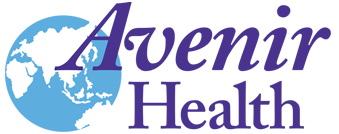 9
Resultados del espectro: Casos de infección por antígenos criptocócicos y meningitis
Estimación provisional generada a partir del archivo Spectrum final de 2024, no publicado en la actualización de la epidemia mundial de sida de 2024.  'Atención' denota atención para la infección por CrAg
10
Resultados del espectro: Muertes por meningitis criptocócica
Estimación provisional, generada a partir del archivo Spectrum final de 2024, no publicada en la actualización de la epidemia mundial de sida de 2024
11
Las estimaciones del espectro para AHD y CM complementan los datos de los indicadores del programa que se comunican a Vigilancia Mundial del Sida y a la OPS
Objetivo 2030 (próxima nueva Estrategia Mundial): El 95% de las personas a las que se acaba de diagnosticar el VIH y de las que reinician el tratamiento antirretrovírico se someten a pruebas de detección de la AHD medidas por el recuento de CD4 (o por el estadiaje de la OMS cuando no se disponga de CD4).
12